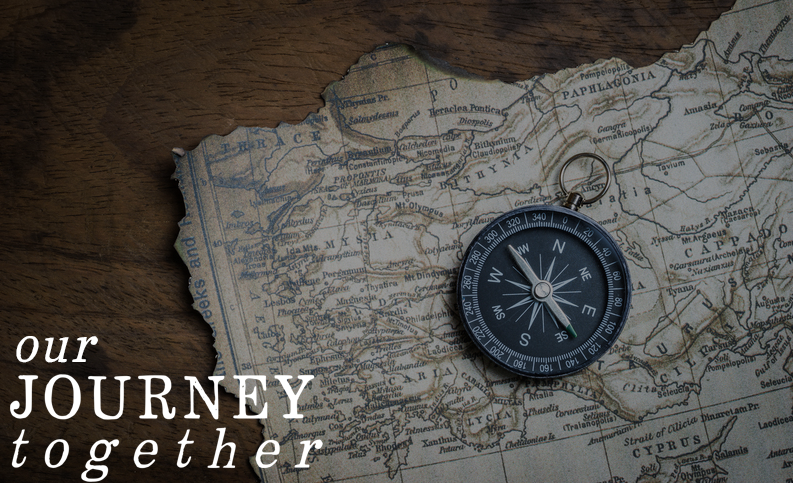 Passing the Treasure On
2 Timothy 2:2
UPWARD
Outward
WARD
IN
You then, my son, be strong in the 
grace that is in Christ Jesus. 
And the things you have heard 
me say in the presence of many 
witnesses entrust to reliable men who will also be qualified to teach others
2 Timothy 2:1,2
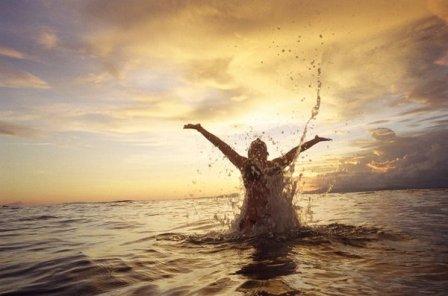 Immersed
 in 
God’s 
grace
Preparation
We express God’s grace through lives of faith.
Grace, mercy and peace from God the Father 1:2
I’m reminded of your sincere faith…1:5
I remind you to fan into flame the gift of God, which is in you…1:6
So do not be ashamed…join with me…by the power of God…not because of anything we have done…his purpose and grace…This grace was given us… 1:8.9
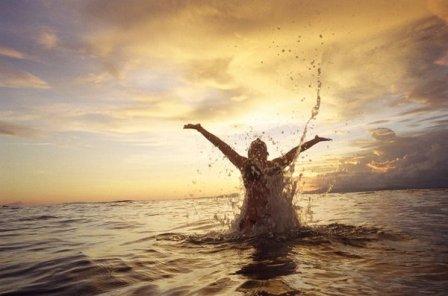 Immersed
 in 
God’s 
grace
Preparation
We express God’s grace through lives of faith.
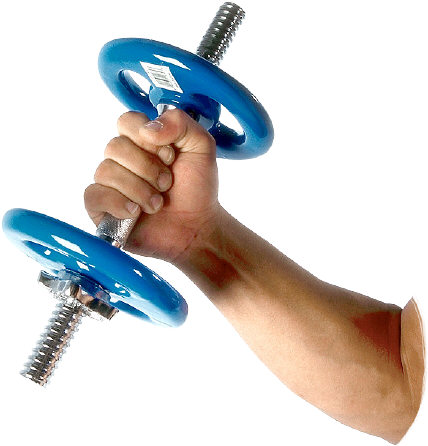 For God did not give us a spirit of timidity, but a spirit of power, of love and of self-disciple
2 Timothy 1:7
Be Strong
In the Grace of God
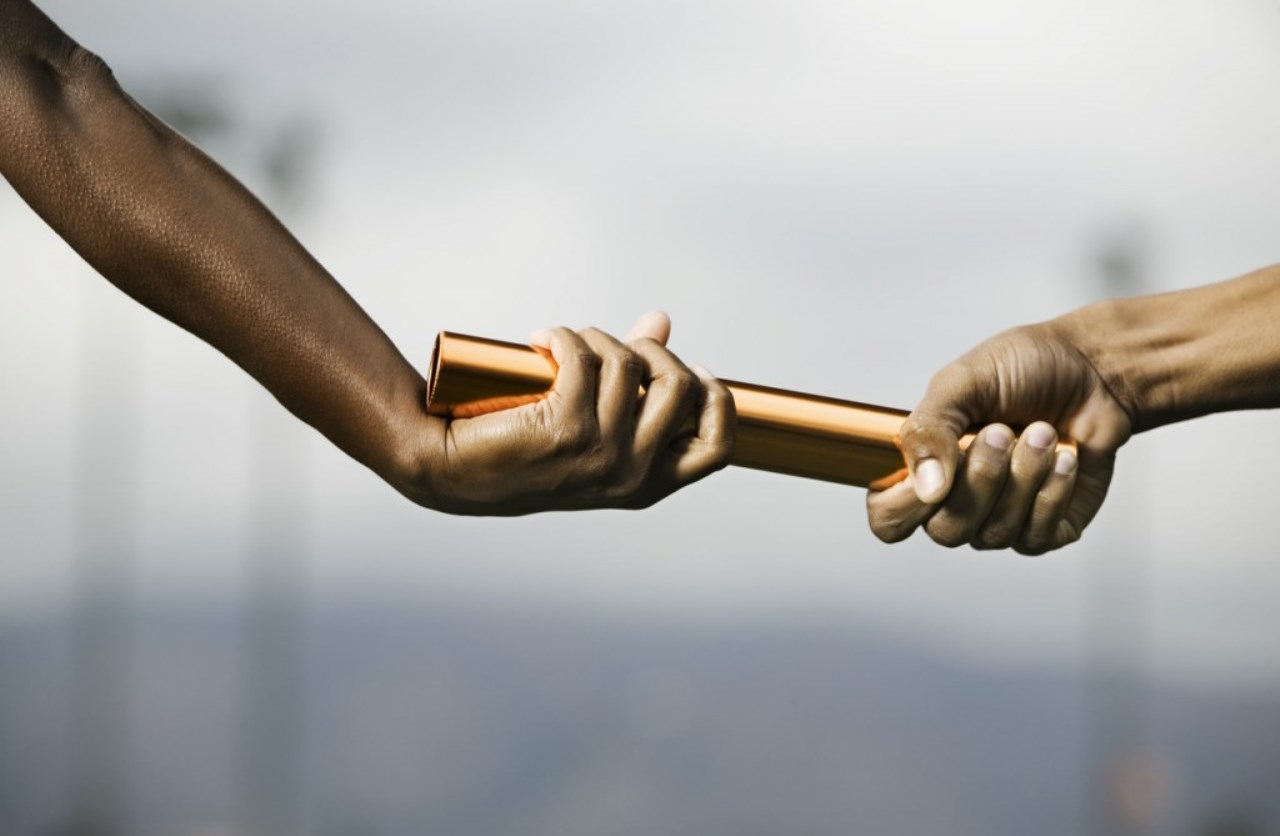 Process
ENTRUST
place beside
 place in front of
to deliver, present, 
give evidence.
Entrust to 
reliable men
TO RELIABLE MEN
“Faithful”
We are to focus on passing on the treasure we have to people who are trustworthy and dependable.
F.A.T.
aithful
vailable
eachable
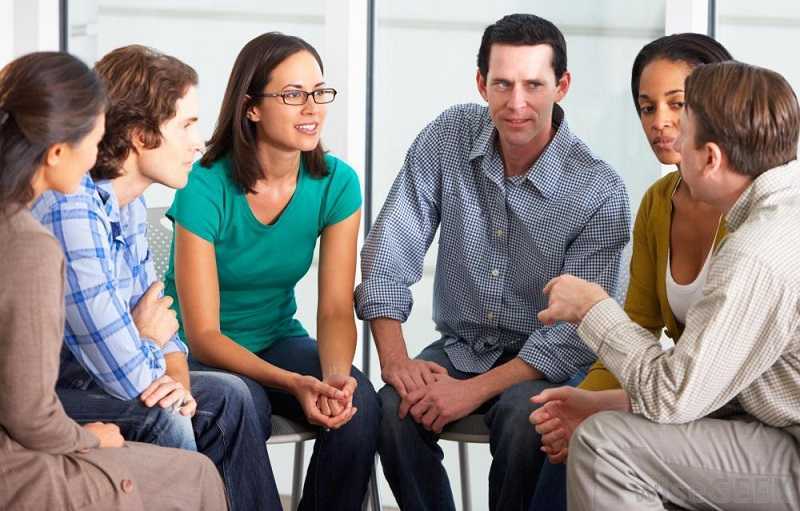 Result
Two Important 
Goals
QUALIFIED
Who are qualified 
to teach others
Competence: a sense of worthiness and honor
TO TEACH
Essential to 
continued discipleship
Journey. TAB ENTER to launch Journey charts. ESC to return.
Tab Enter for Richard Brown slides
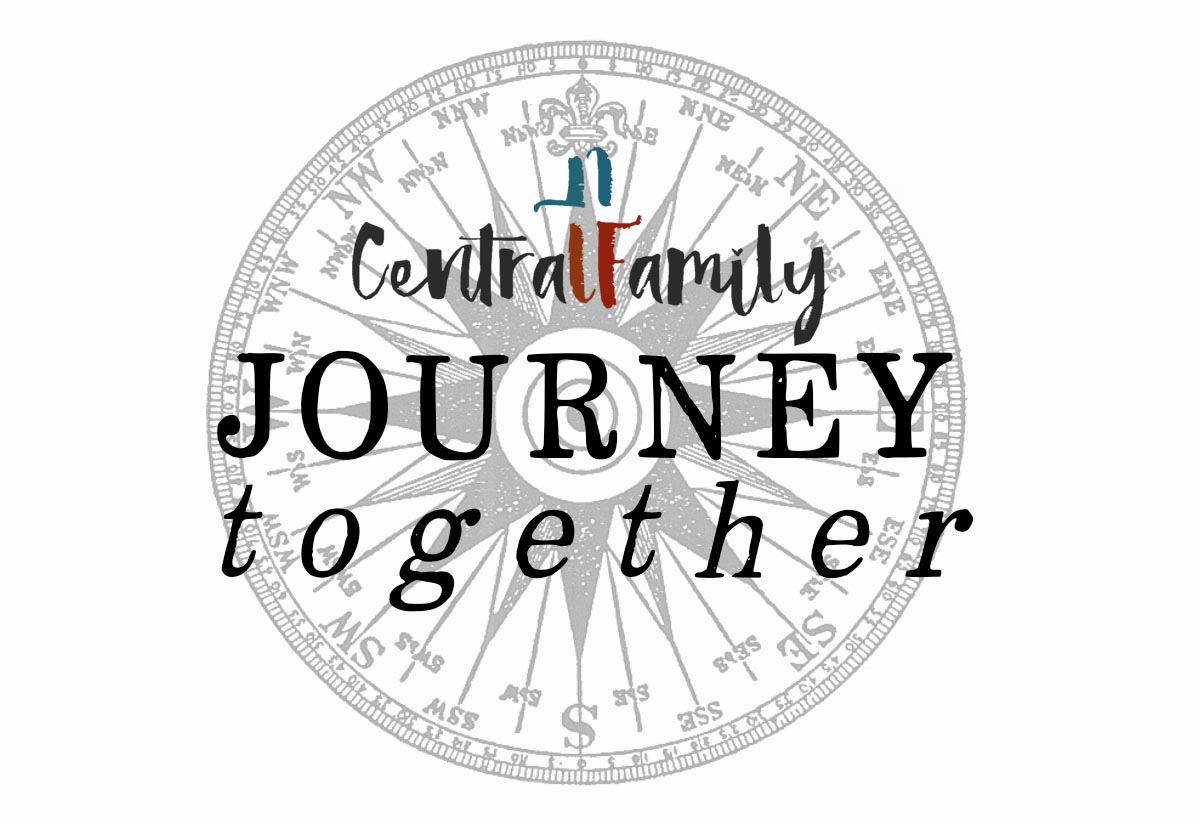 Journey Thoughts
[Speaker Notes: Tab Enter for Sermon followed by Richard Brown slides]
AEC Charter
January 7, 2012
On behalf of the elders, the AEC is to see that:
Teachers of adult classes hold to the inerrancy and sufficiency of the Scriptures, are strong in the faith, and are solid in their understanding of the Scriptures
What they teach is faithful to the Scriptures and accords with Biblical doctrines and principles upheld by this church
Curricula is balanced across the Bible as a whole
Subject matter has a good mix of understanding of the text and its application to daily life
Our teaching strives to challenge the head, the conscience and the heart. 
As we diligently study the Scriptures, we do not lose sight of who and what the book is all about 
John 5:39, “You diligently study the Scriptures because you think that by them you possess eternal life. These are the Scriptures that testify about me.”